Week 6 Video 8
Visualization
Learning Curves
Learning Curves
One of the most important visualizations in education, particularly for studying knowledge models

Worth going into a little more depth
The Classic Learning Curve
Assumptions
The student is practicing the same skill several times in (approximately) the same fashion

Completing a physics problem set
Reading the same word in several stories
Learning to complete an assembly line procedure
Early application! (Crossman, 1959)
Assumptions
Similar methods and considerations apply to situations where the student is recalling the same knowledge several times
Assumptions
We have some way to measure student performance over time
Speed or accuracy
Learning LISP programming in the LISP Tutor (Corbett & Anderson, 1995)
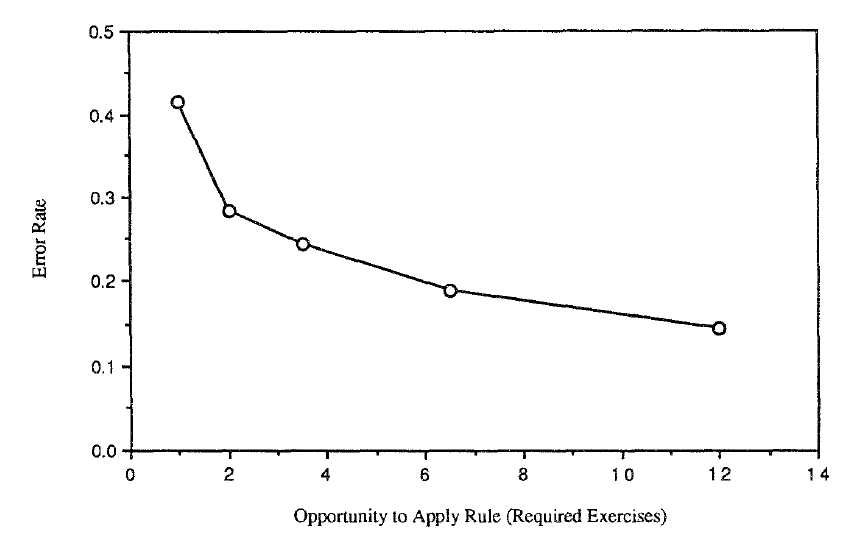 Learning in Cognitive Tutor Geometry (Ritter et al., 2007)
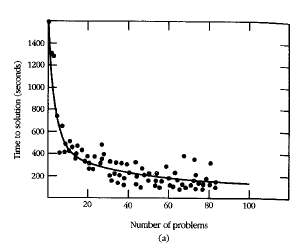 A certain characteristic pattern
Power Law of Learning*
Performance (both speed and accuracy) improves with a power function

* -- May actually be an exponential function rather than a power function (Heathcote, Brown, & Mewhort, 2000)
Called Power Law
Because speed and accuracy both follow a power curve

Radical improvement at first which slows over time towards an asymptote

Passing the asymptote usually involves developing entirely new strategy
Passing the Asymptote
Famous example: Fosbury Flop

http://www.youtube.com/watch?v=Id4W6VA0uLc
Power Law of Learningproven to apply across many domains
Simple domains
Pressing correct button on stimulus
Complex problem-solving domains
Math
Programming
Real-world domains
Cigar-making in factories (Crossman, 1959)
Real-world data
Are rarely perfectly smooth…

(At least not without hundreds of students or more)
Example from a minute ago
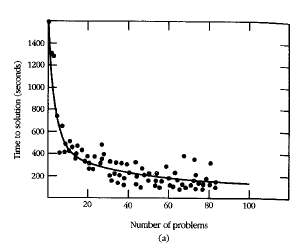 Making inference from learning curves
Making inference from learning curves
Via visual inspection of the curve form
“Normal learning”
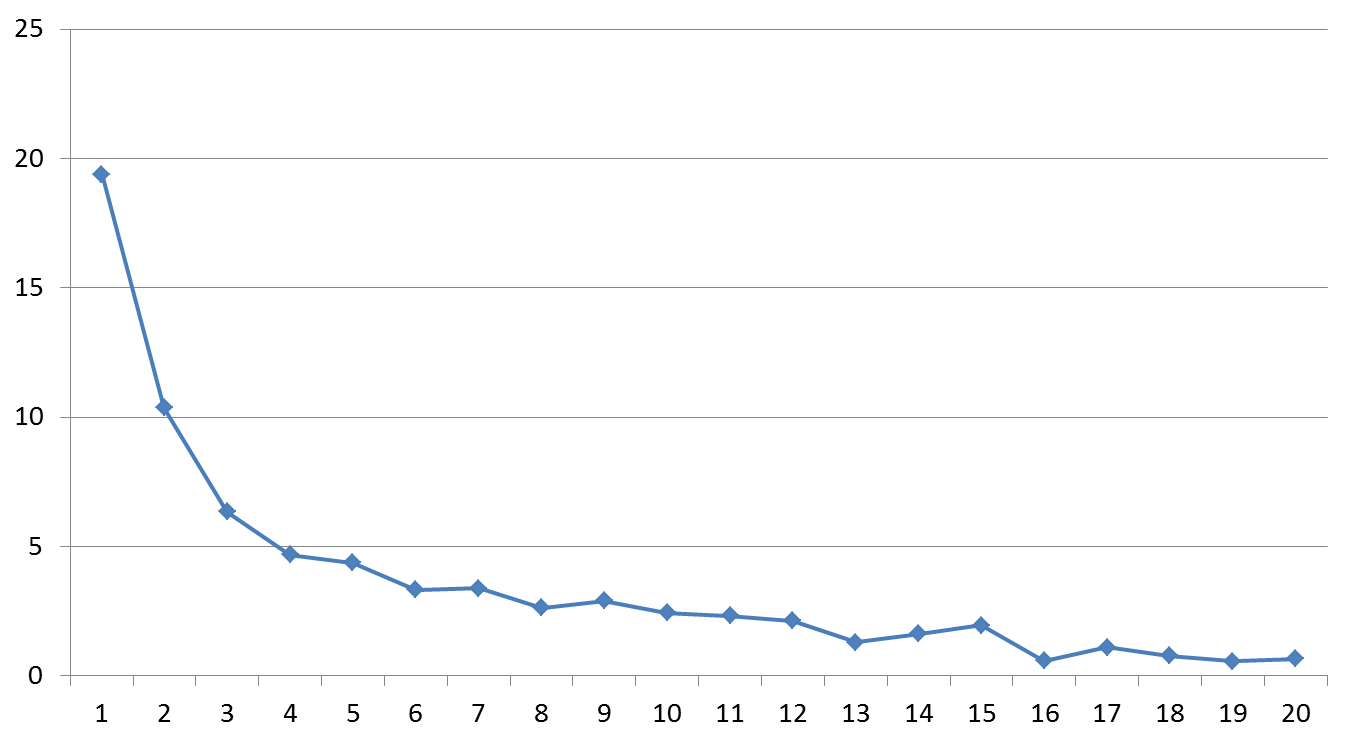 No learning going on
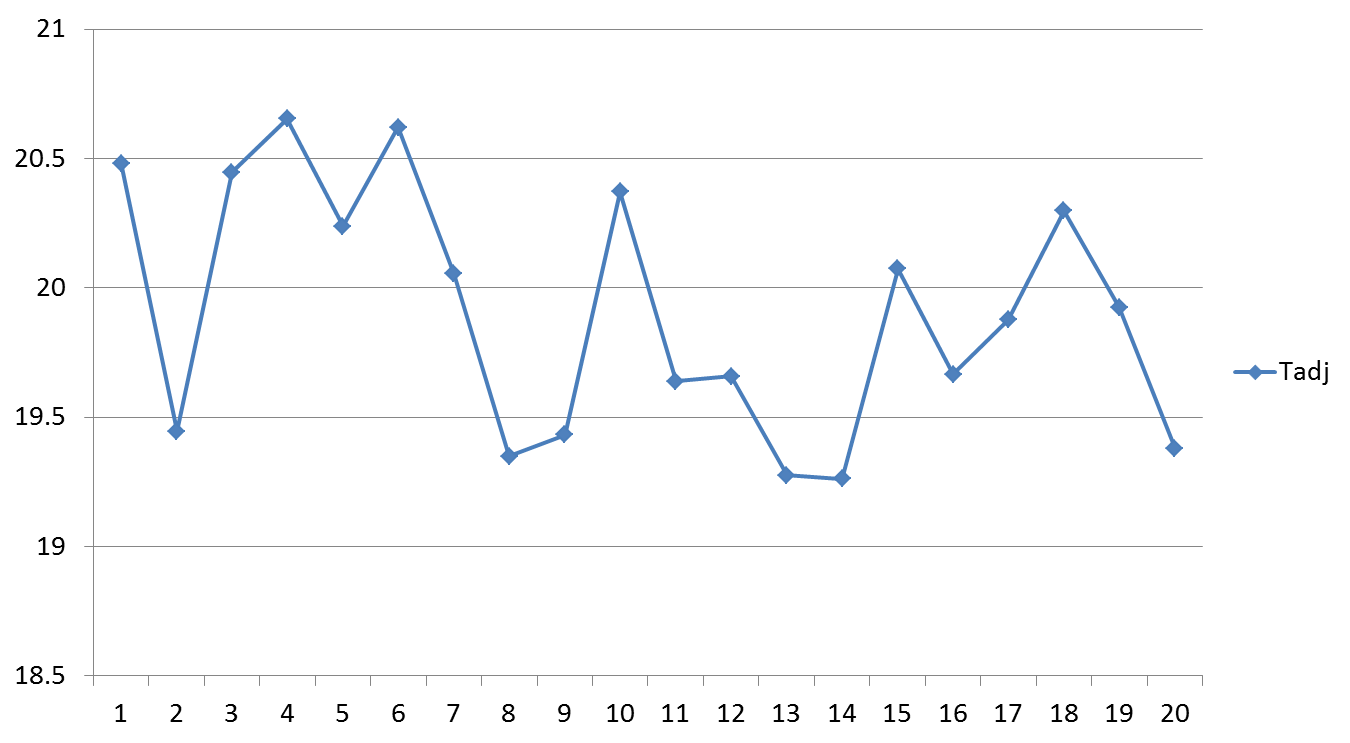 What might this graph mean?
Insert Pause-Continue Quiz Here
Student has already learned skill for the most part
What might this graph mean?
Insert Pause-Continue Quiz Here
Student learned a new strategy and “broke through” the asymptote
What might this graph mean?
Insert Pause-Continue Quiz Here4
Two skills treated as the same skill(Corbett & Anderson, 1995)
Uses
To understand how (and whether) a skill is being learned across students
Uses
To study and refine item-skill mappings in educational software

As discussed earlier this week, Pittsburgh Science of Learning Center DataShop (Koedinger et al., 2010) is a common tool for doing this
Next week
Advanced Data Sources